ENGLISH FOR BUSINESS LIFE

Lecture 4


Reference Letter
Director,
College of Arts and Sciences
University of Cincinnati
Subj: Recommendation Letter,
                                                                                                                              15.02.2011
Dear Sir/Madam,

I am writing this letter of recommendation in support of Mr. Yinal Huvaj’s application to the MS program at the College of Arts 
and Sciences, University of Cincinnati.  I have known this applicant as he attended my undergraduate courses with great success. 
I believe that applicant has a good performance and no doubt about his curiosity and motivation through asking and searching. 
He is very kind and freindly giving a good personal behaviour. He does and likes to work with other students and he is able 
to contact both joint and independent research. I would rank the applicant within the upper 10% and recommend him for 
graduate work in your university.

Sincerely yours,


Prof.Dr. X X
Ankara University
Faculty of Engineering
Department of Geological Engineering
Telephone:
Mobile:
Fax:
e.mails:
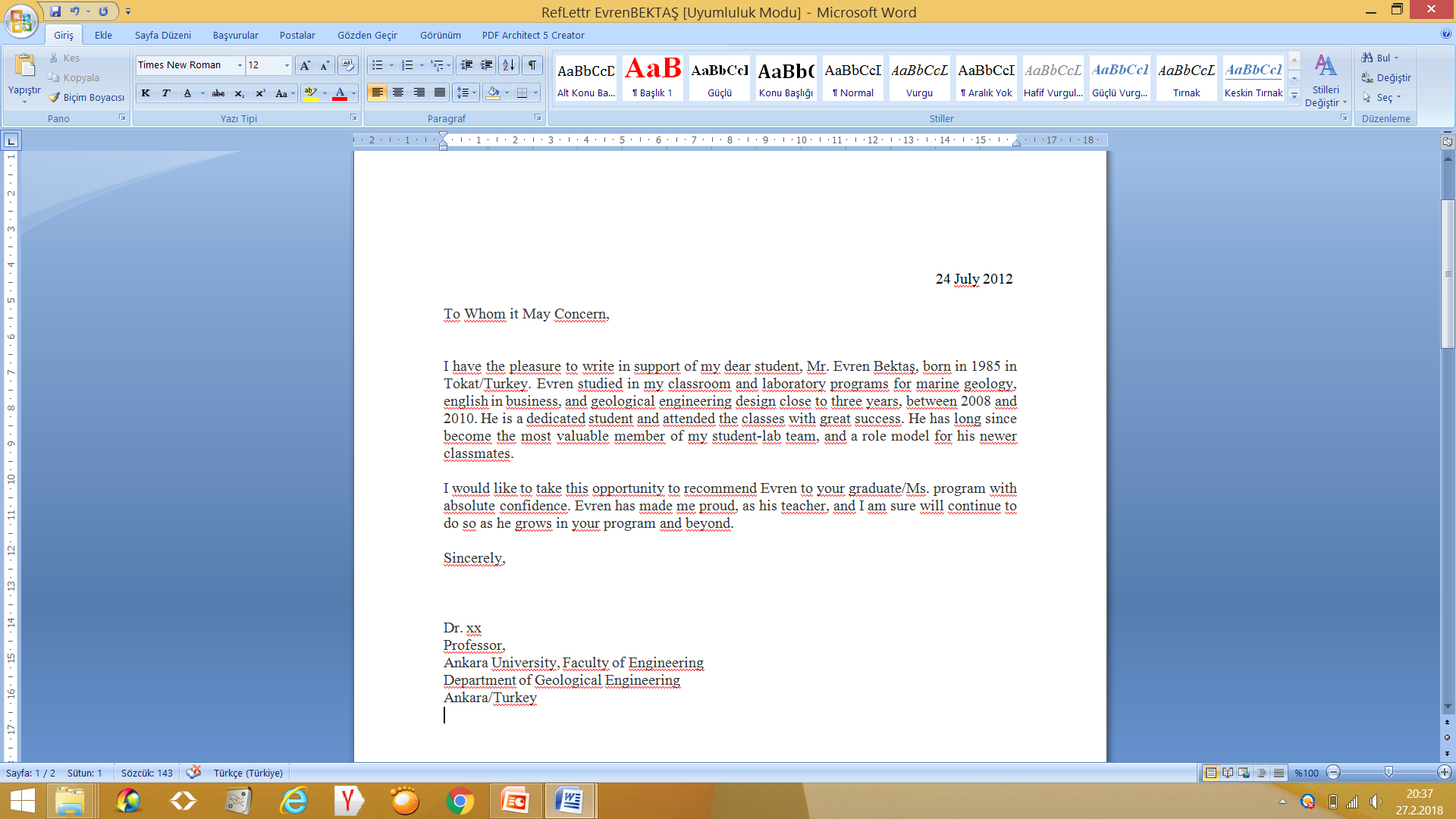 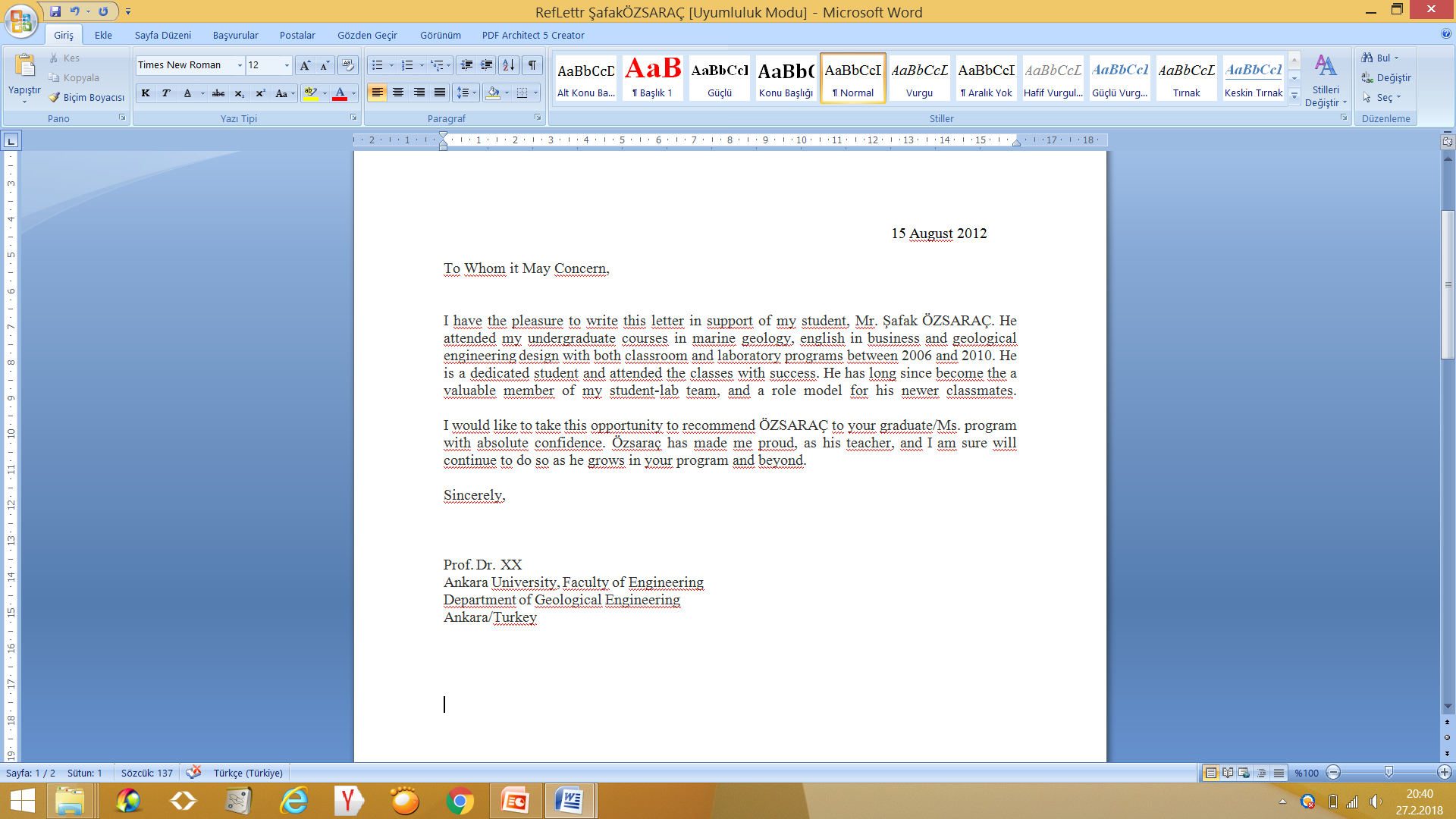 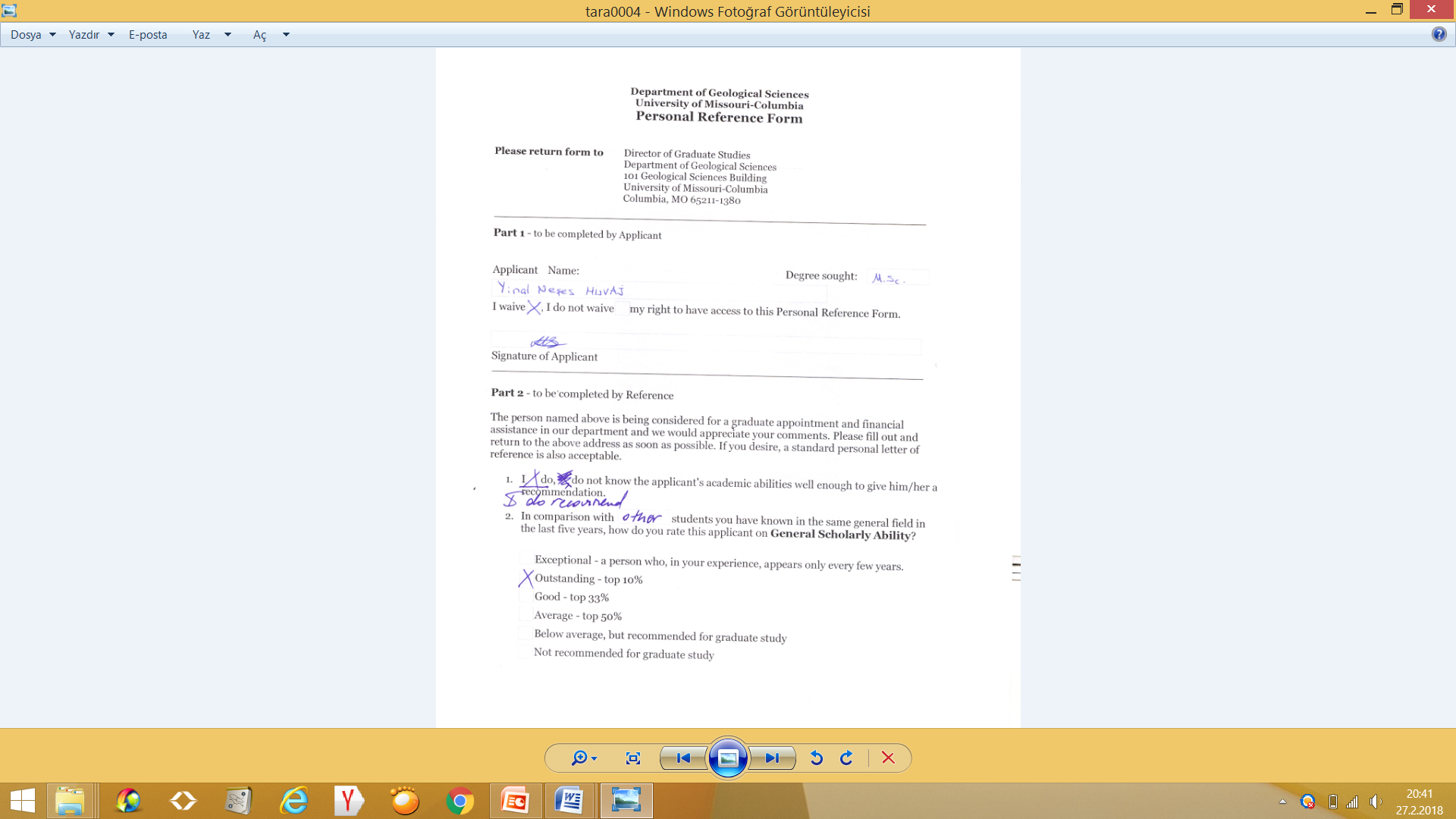 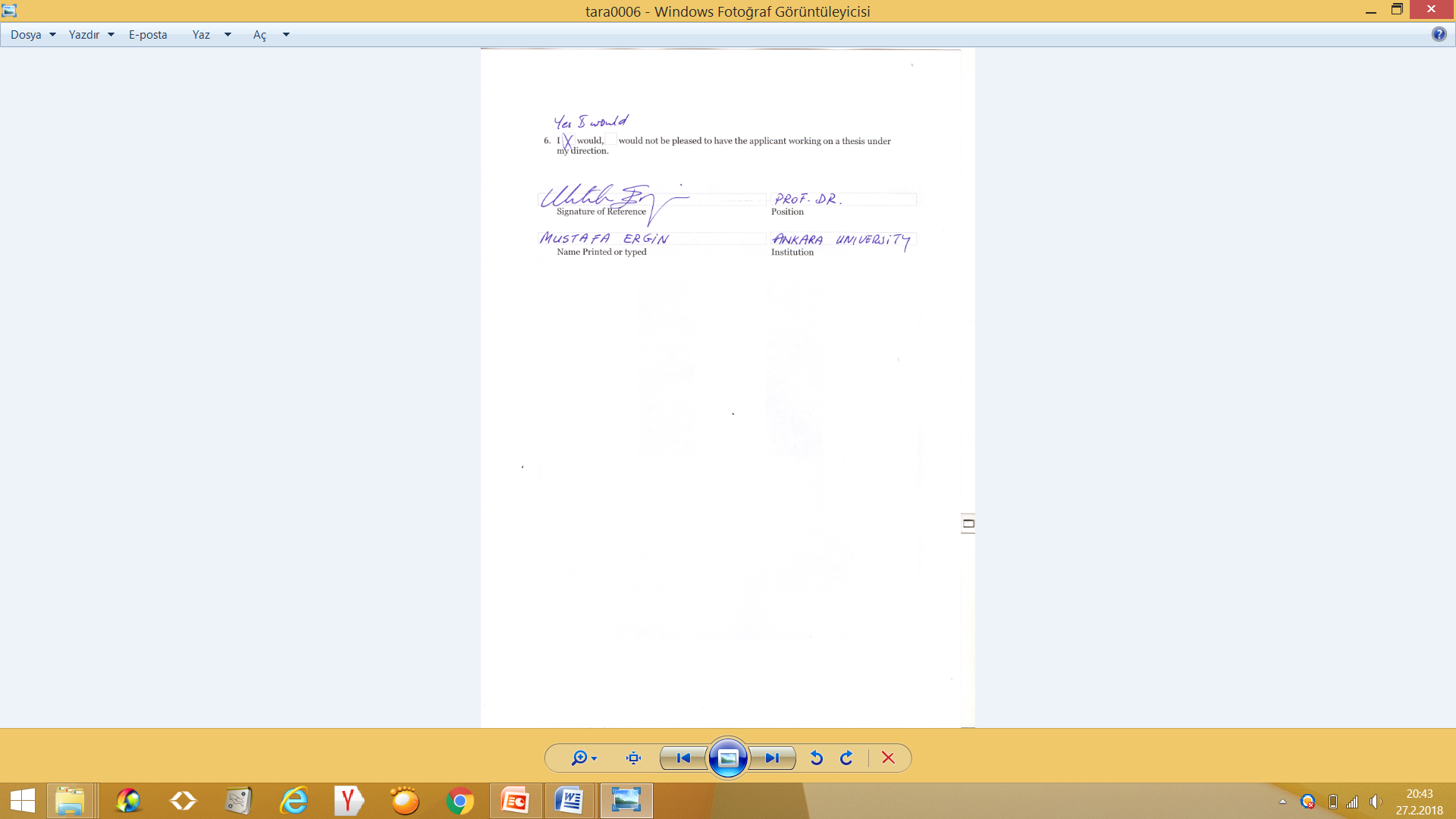 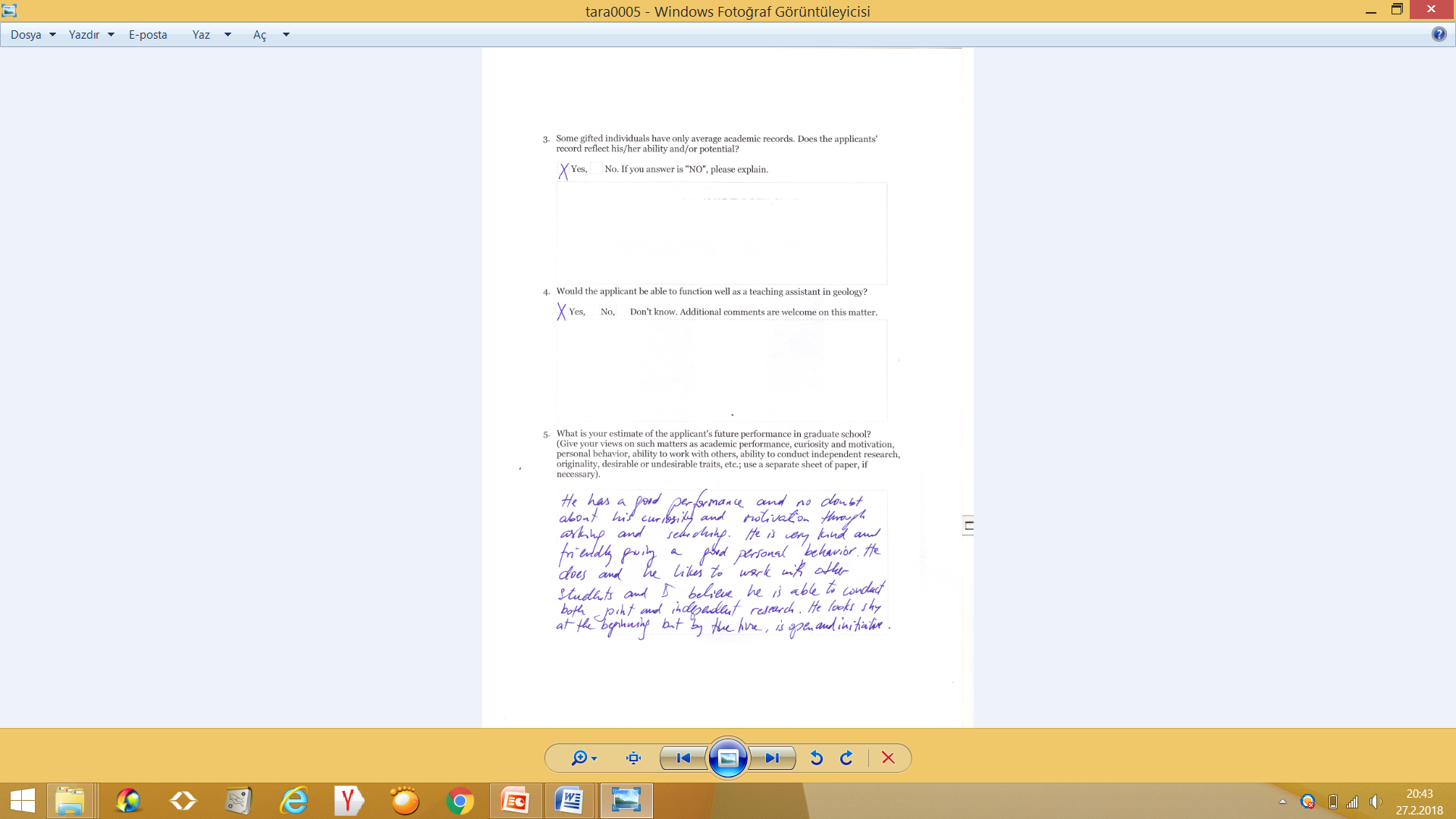 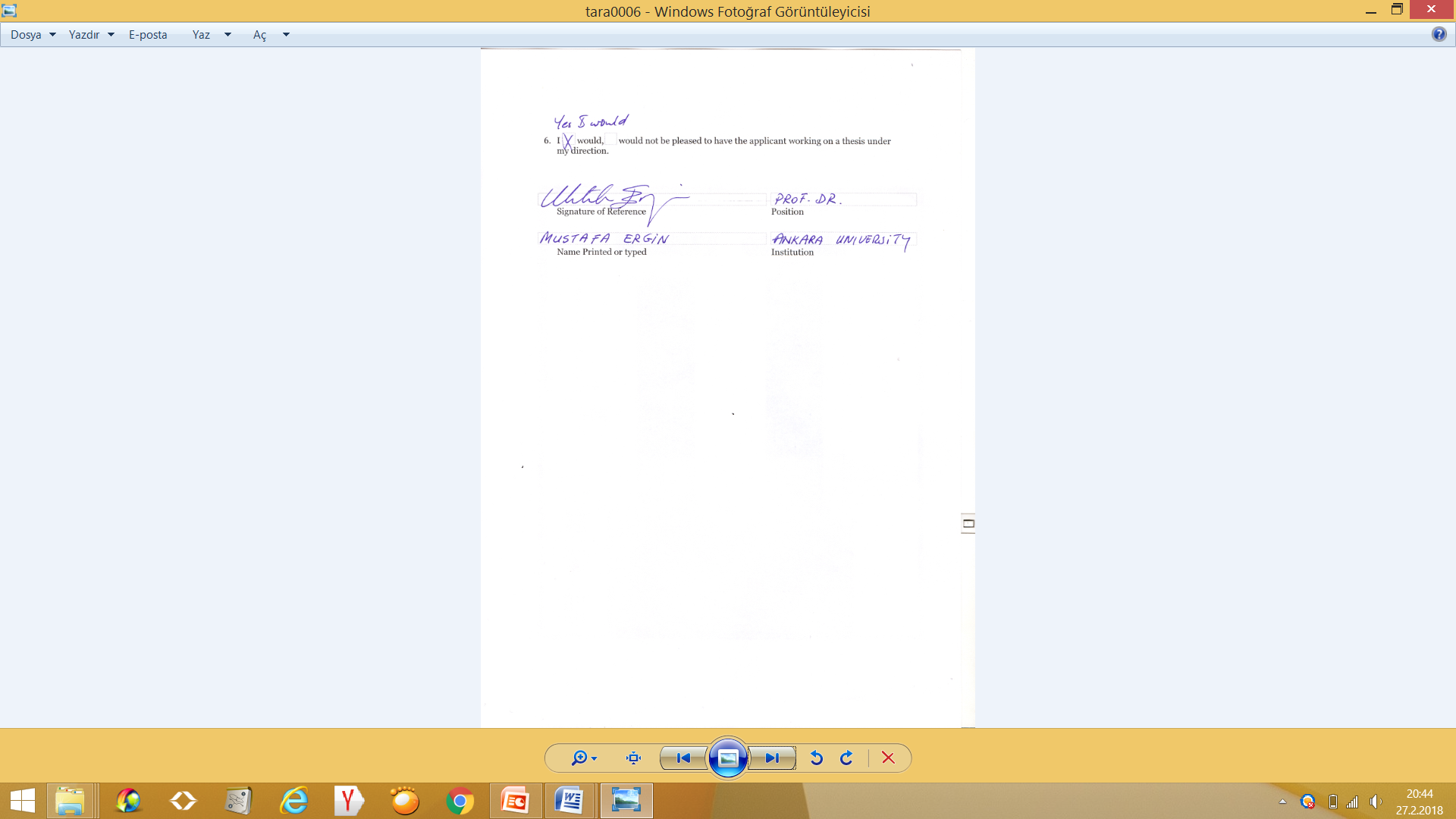 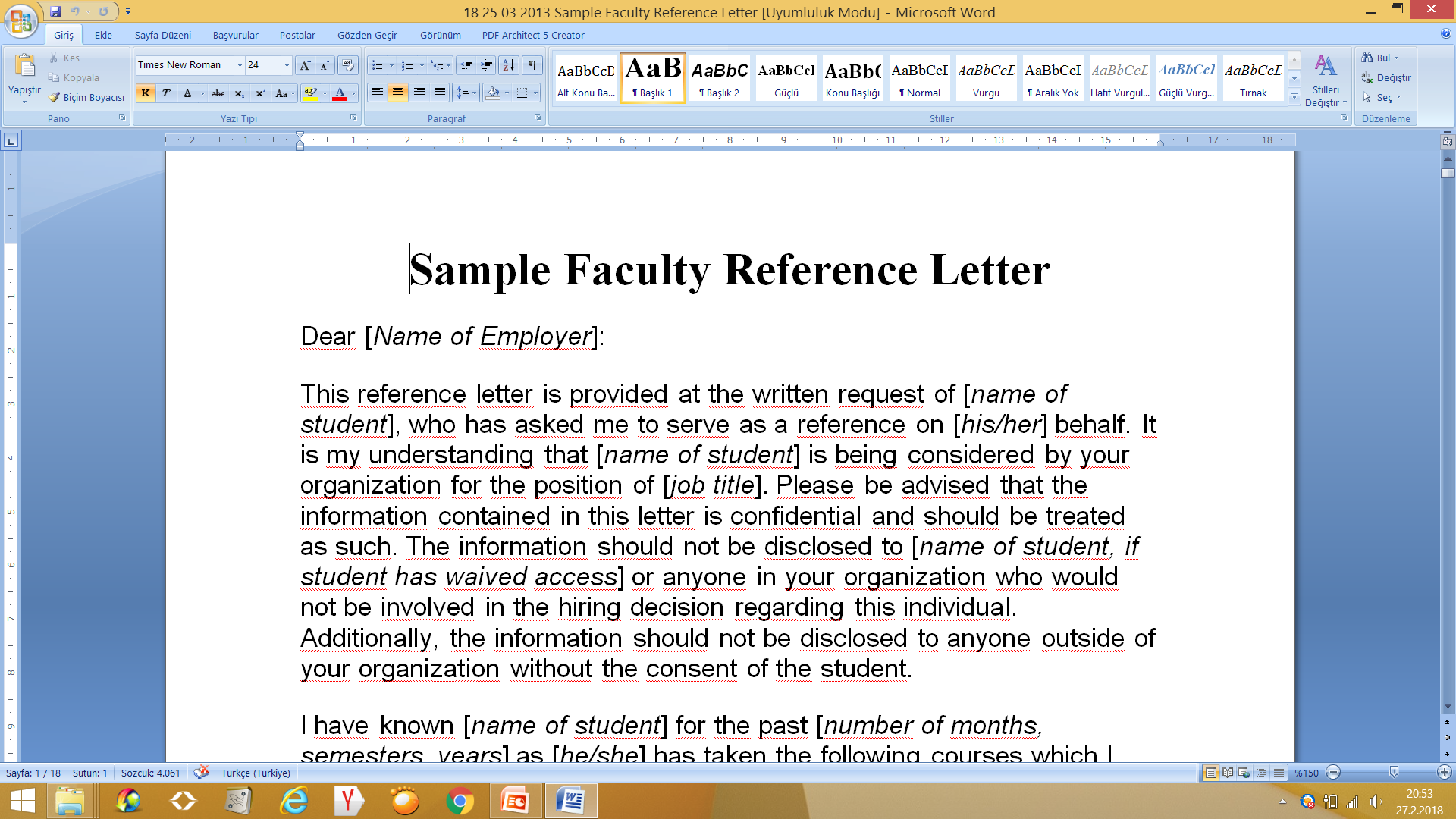 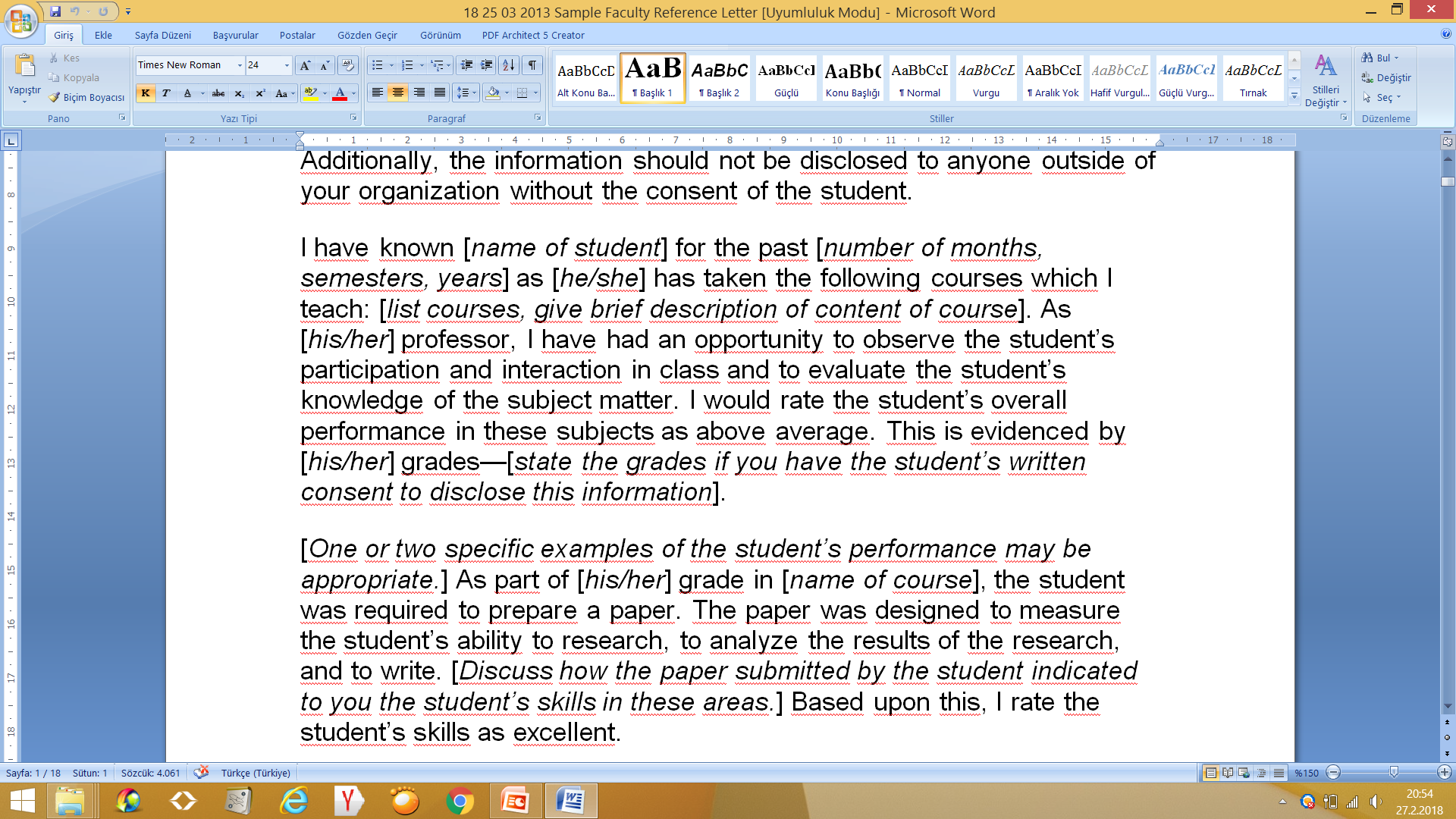 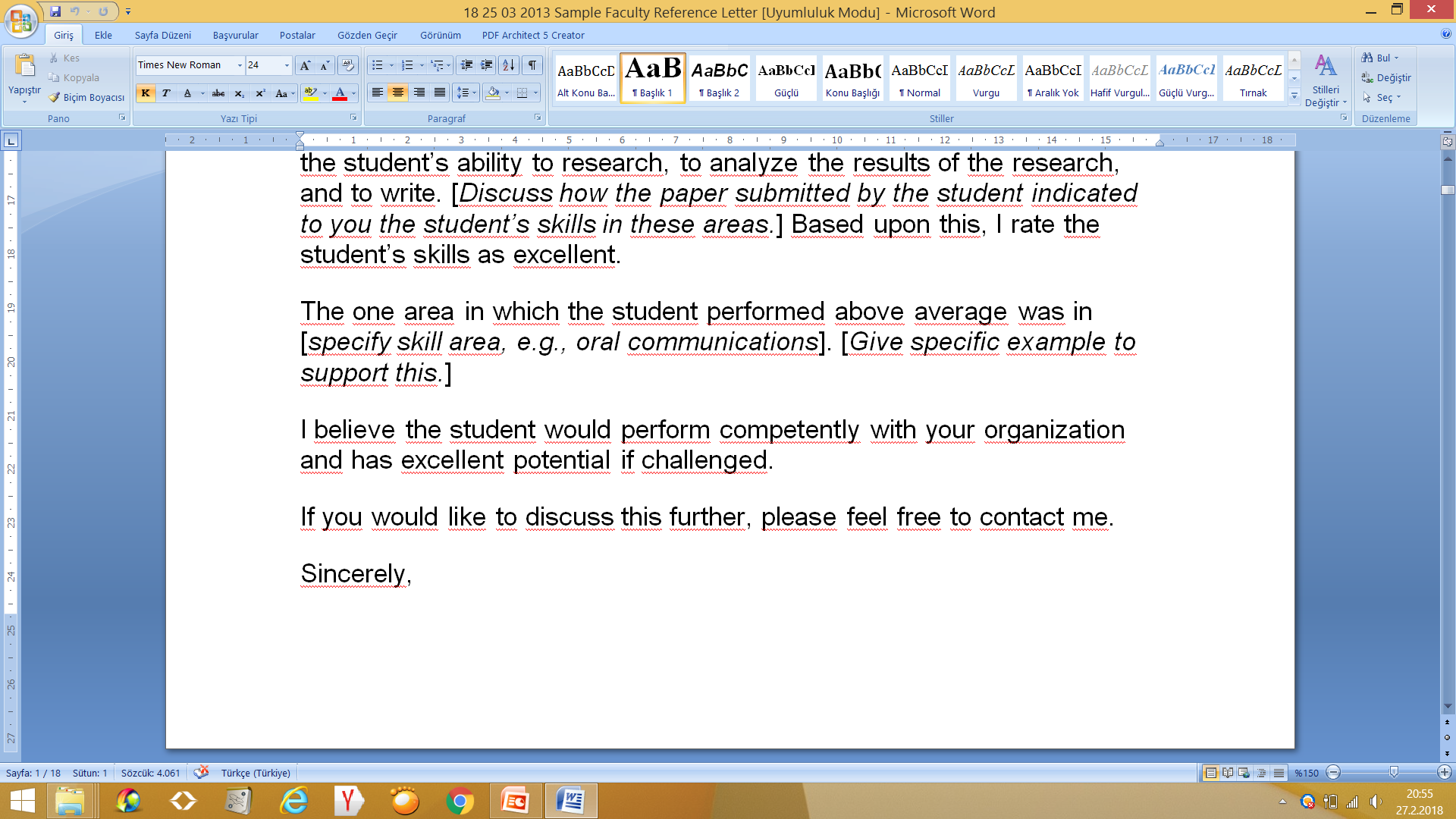 Signiture
Name surname
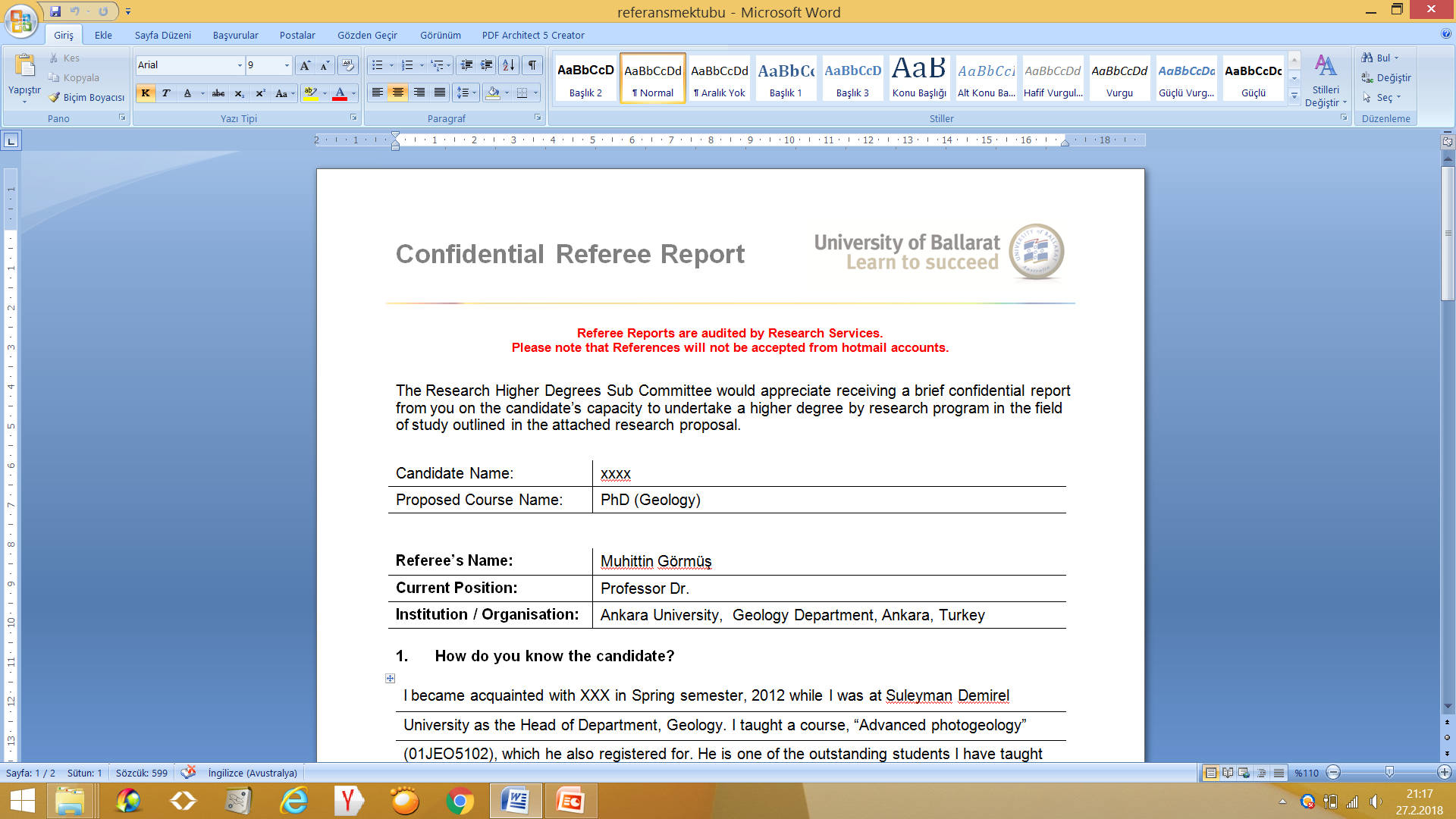 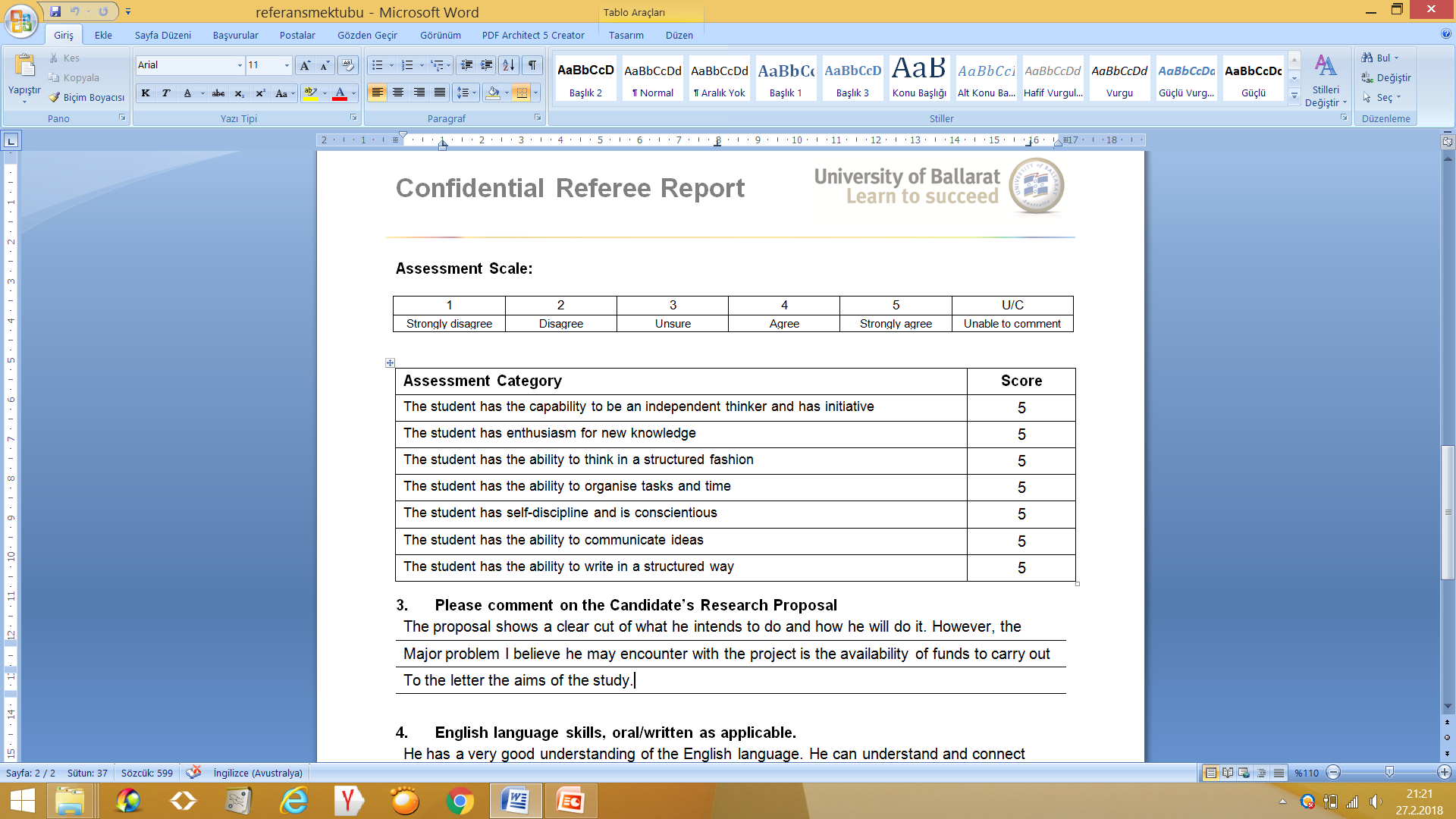 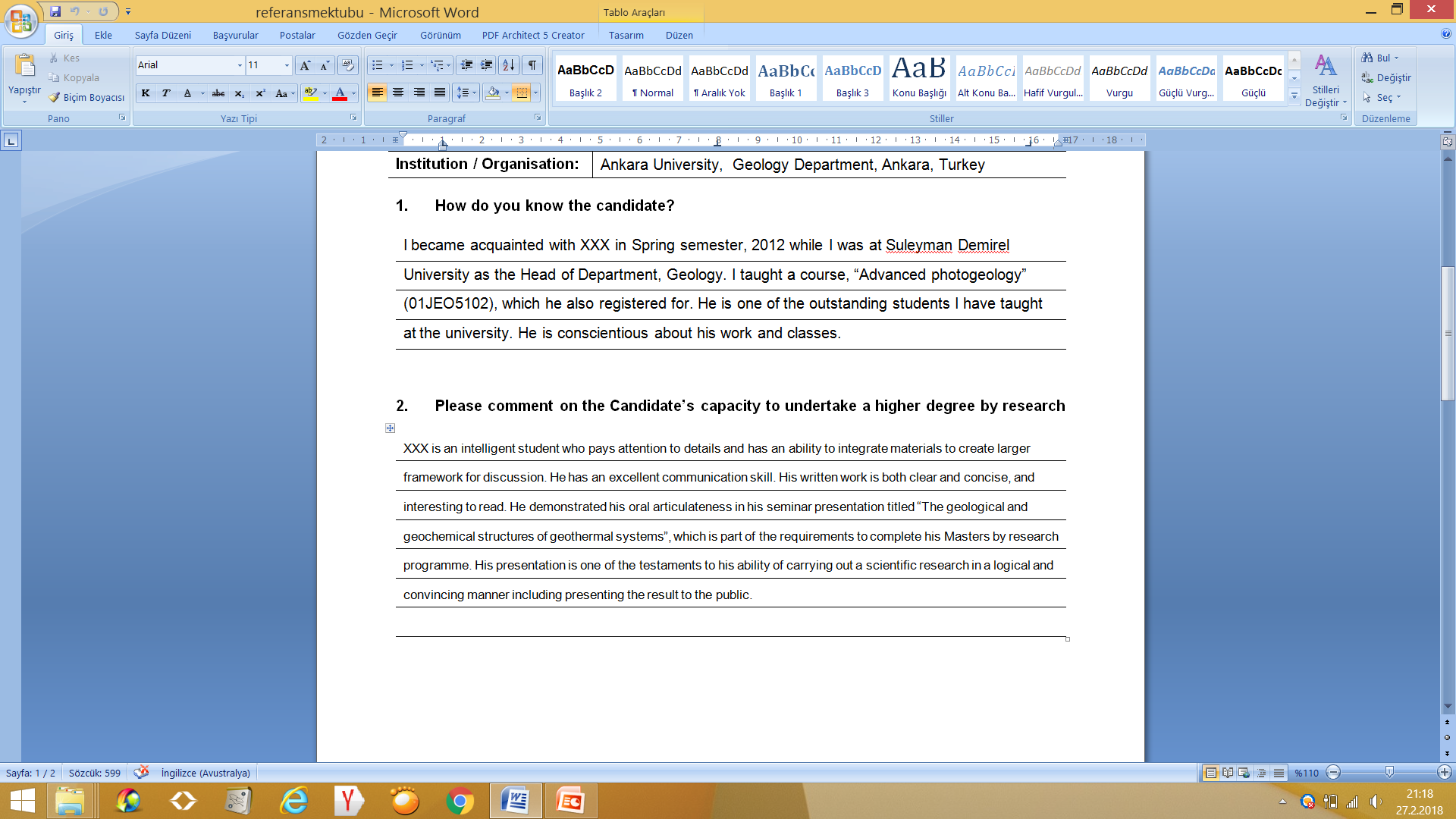 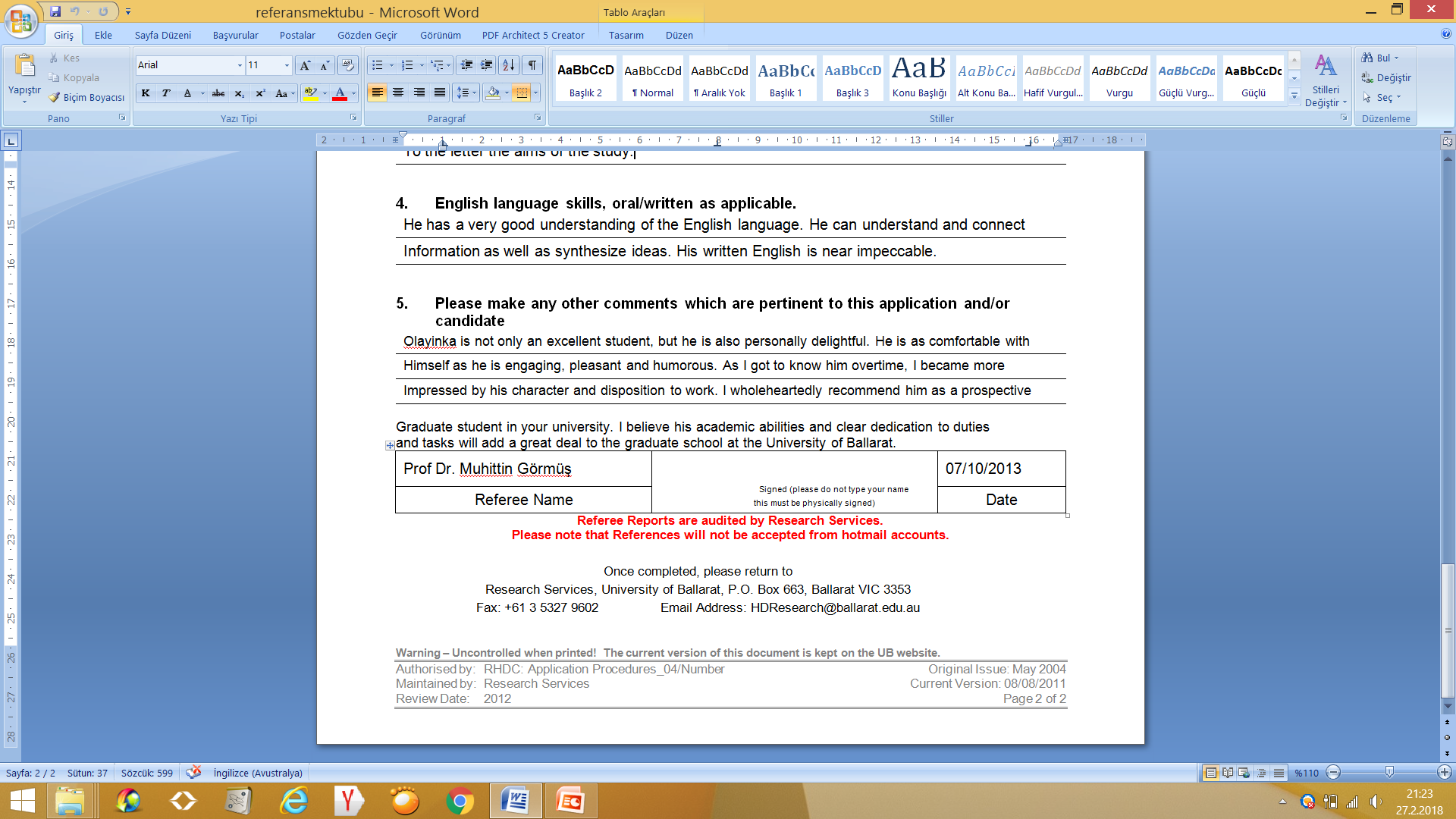 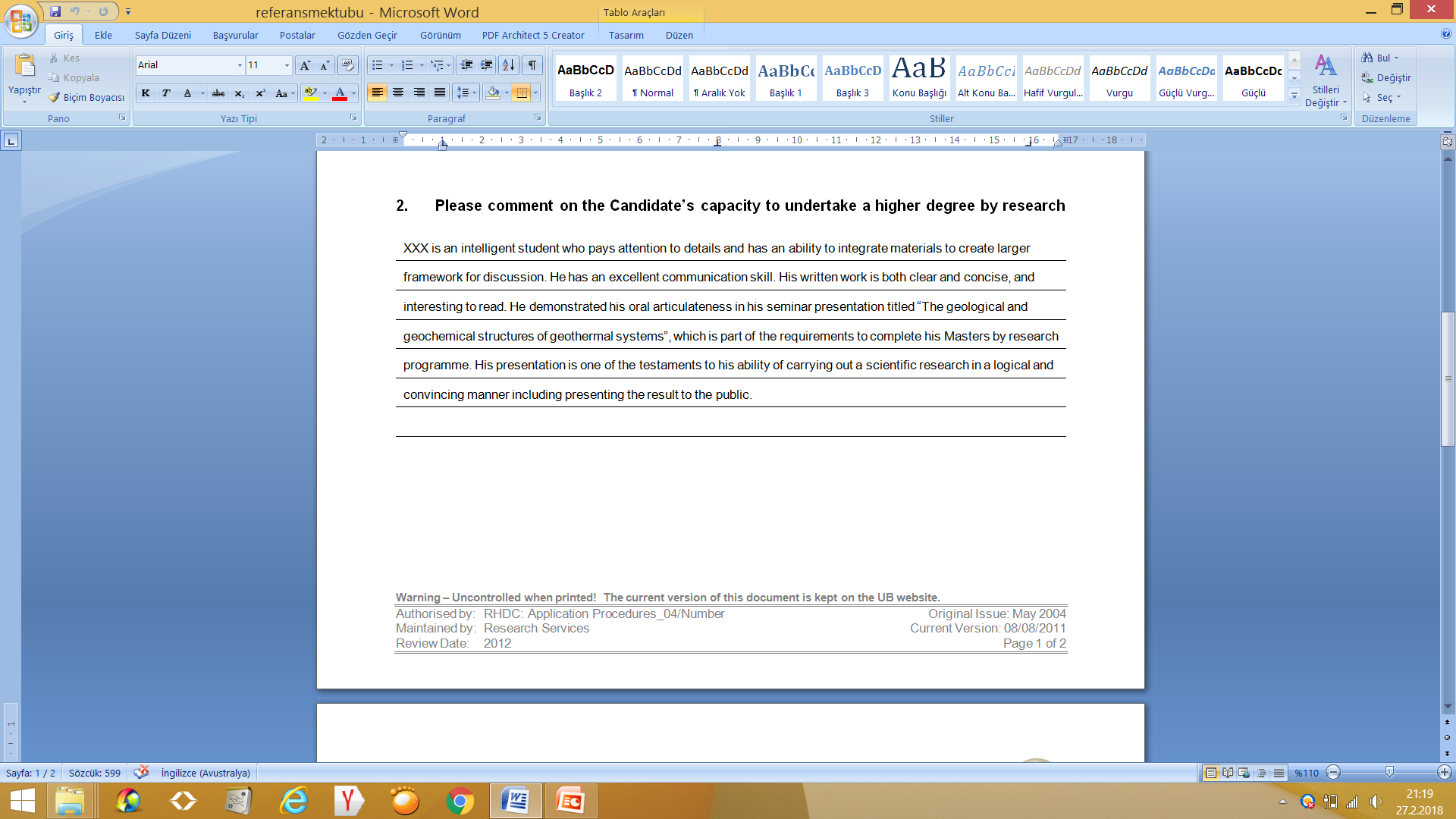 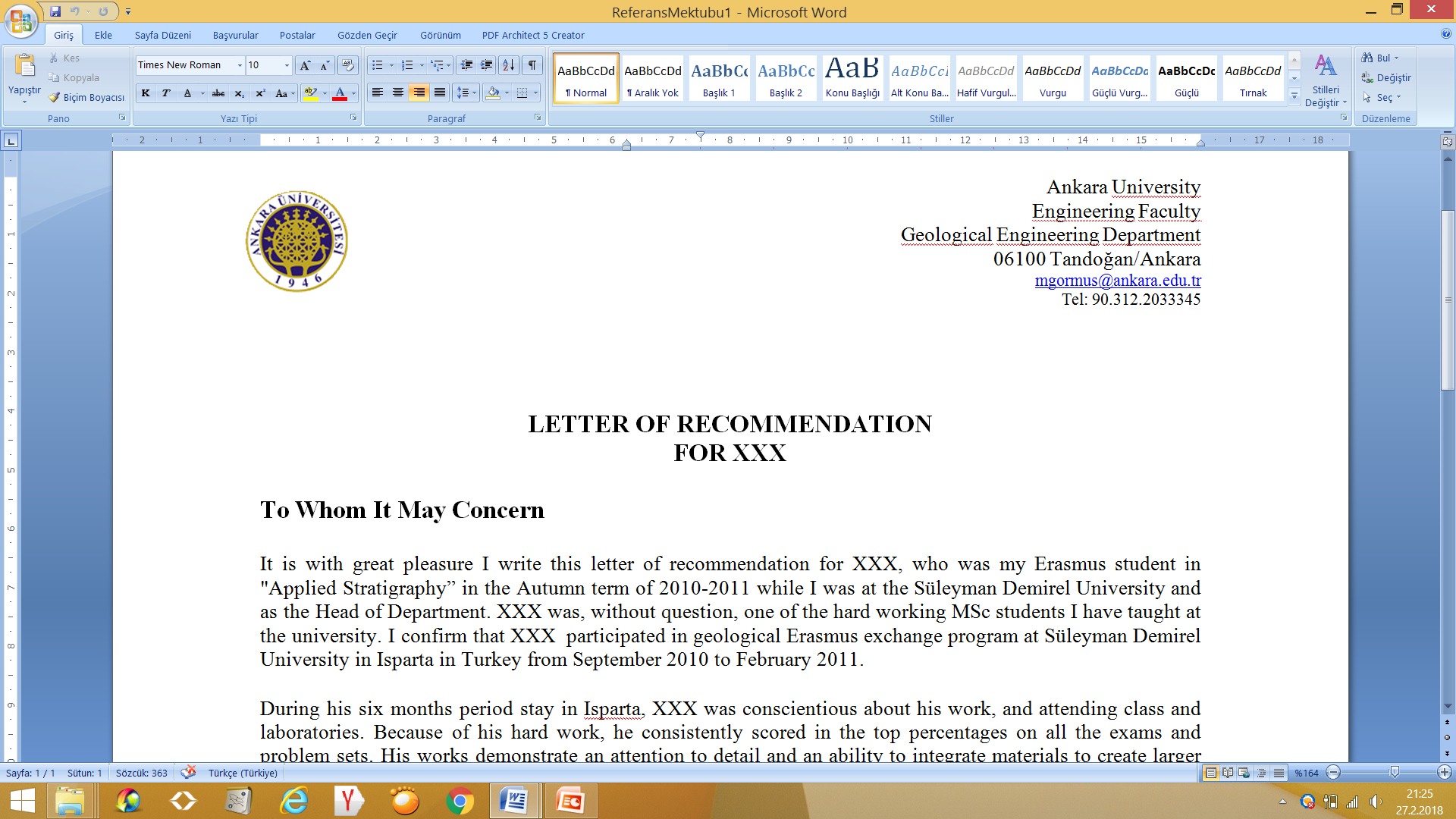 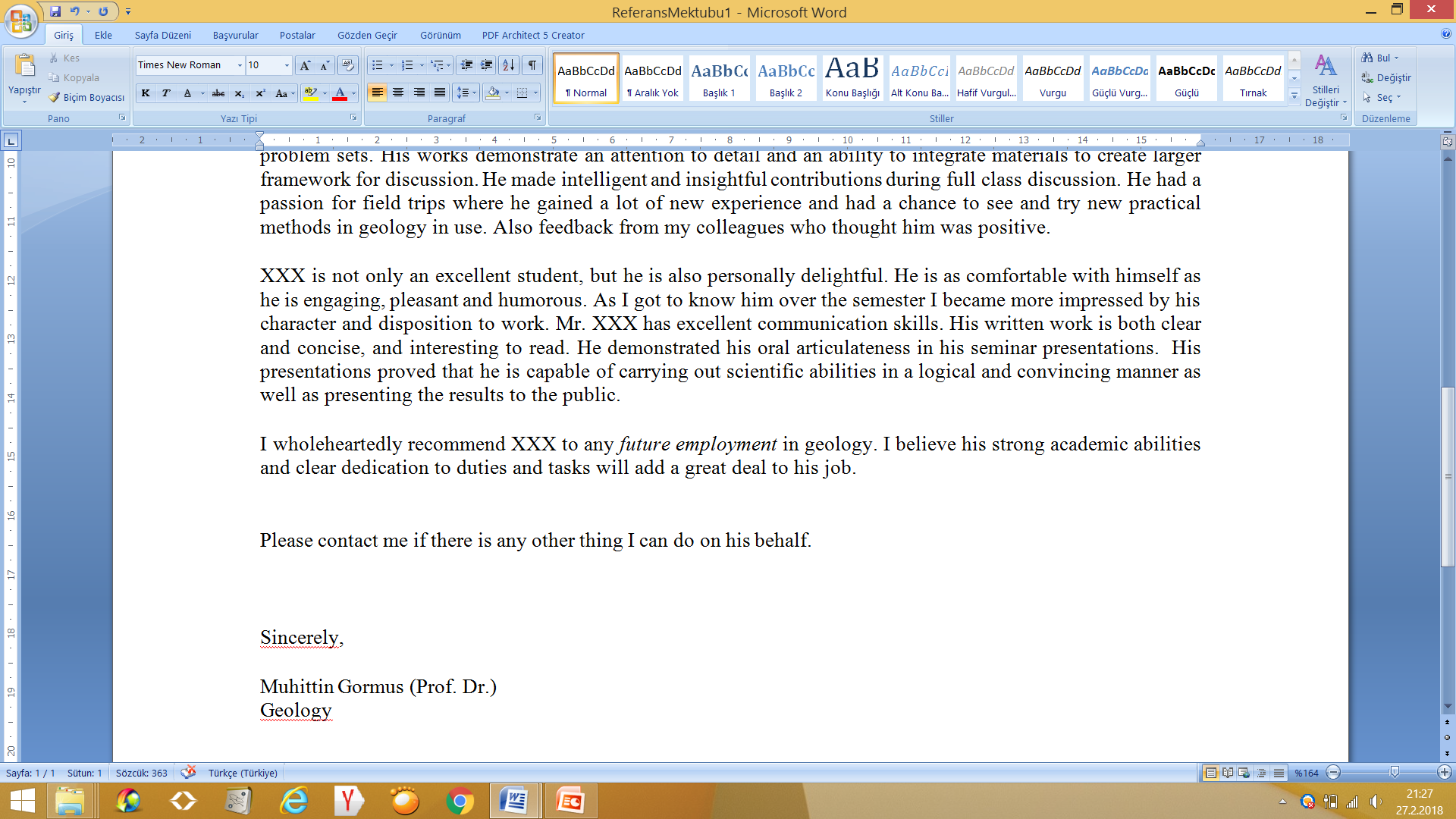 Applicant has a good performance and no doubt about his curiosity and motivation through asking and searching. 
He is very kind and friendly giving a good personal behaviour. He does and likes to work with other students and 
I believe he is able to contact both joint and independent research. He looks shy at the beginning but by the time,
 is open and initiative.